Hall A Collaboration, Jan 2018

Business Meeting



1/25/2018
New members: PhD students
Victoria F. Owen (W&M)
Ho San Ko (SNU & U. Paris 11)
John Williamson (U. of Glasgow)
Hongxia Dai (Virginia Tech)
Matt Murphy (Virginia Tech)
Cameron Clarke (SBU)
Tao Ye (SBU)
Ryan Richards (SBU)
Tyler Kutz (SBU)
Fernando Araiza-Gonzalez (SBU)
Richard F. Obrecht (UConn)
Jonathan Castellanos (FIU)
Leonard Re (U. of Catania)
Vanessa Brio (U. of Catania)
Bishoy Dongwi (Hampton)
Jesmin Nazeer (Hampton)
Bishnu Pandey (Hampton)
Nathaniel Lashley-Colthirst (Hampton)
Caryn Palatchi (UVa)
Adam Zec (UVa)
Sachinthani Premathilake (UVa)
21 new PhD student members of the Hall A Collaboration !
Full membership nominations
Postdocs:
“Sponsor”
Tongtong Cao (postdoc, Hampton U.) 		Michael Kohl
Anusha Liyanage (postdoc, Hampton U.) 		Michael Kohl
Ye Tian (postdoc, Syracuse University) 		JP
Vishvas Pandey (Virginia Tech, postdoc) 		Camillo/Doug
Chandan Ghosh (postdoc, SBU)			KK/Kent
Senior members:
Artur Ankowski (SLAC, staff)			Camillo/Doug
Omar Benhar (faculty, U. of Roma)			Camillo/Doug
Catia PETTA (faculty, U. of Catania)		Vincenzo Bellini
Collaboration Roster
29 new members of the Hall A Collaboration !
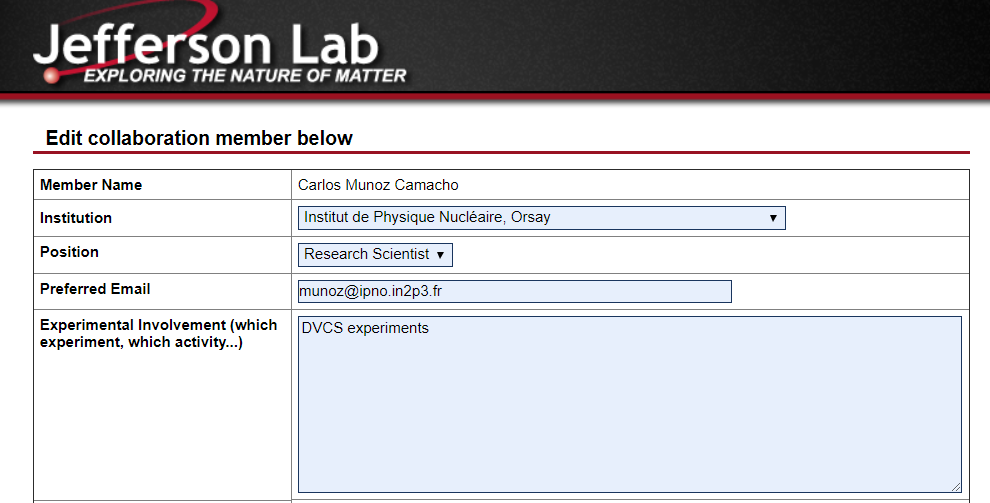 New members: 
Please fill in your contact information in the Hall A electronic roster!
https://misportal.jlab.org/mis/apps/physics/hall_a_collaboration_membership/index.cfm
A few reminders from the CC
Please submit your publications drafts to the CC for review and Collaboration endorsement
(after all comments from authors have been address – CC will reply within 3 business days)

The CC is also willing to review conference proceedings & new PAC proposals
Current CC members:
Paul King (OU)
Simona Malace (JLab)
Carlos Munoz (IPN-Orsay)
Andrew Puckett (UConn)
Elections for 2 new members will take place next Spring:
if willing to serve, please contact any of the CC members
Collaboration Photo: now in the CC lobby